Pád podstatných jmen
Vypracovala: Mgr. Alžběta Pelcová
Než se pustíme do pádů, zopakujeme si vše, co víme o podstatných jménech.
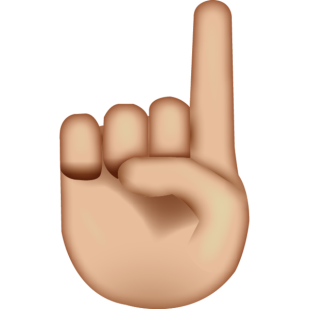 Co to jsou podstatná jména?
Názvy:
osob
zvířat
věcí 
Ukazujeme si na ně zájmeny:
ten, ta, to, ti, ty, ta
U podstatných jmen určujeme tzv. mluvnické kategorie.Jsou to:
číslo
rod
pád
Co víš o čísle?
říká nám, v jakém množství se podstatné jméno nachází
máme číslo:
 jednotné
 množné
Co víš o rodu?
máme 3 rody:
 mužský
 ženský
 střední
na mužský si ukazujeme zájmenem TEN
na ženský si ukazujeme zájmenem TA
na střední si ukazujeme zájmenem TO
při jeho určování si slovo převedeme do 1. pádu jednotného čísla (jeden…)
Vyzkoušej si Urči u každého vyznačeného podst. jm. číslo a rod.
mn. č.,
muž. r.
Psi utíkají parkem. –
Všichni jsme školou povinní. –
Nastup do vlaku. – 
Dej kuřatům zrní. –
Jsi vlk samotář. – 
Mám rád svou maminku. – 
Nehraj si s tím počítačem. –
j. č.,
žen. r.
j. č.,
muž. r.
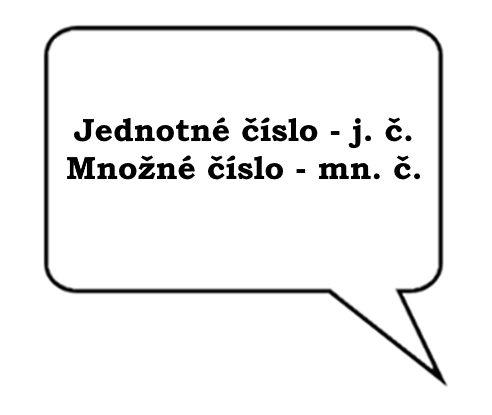 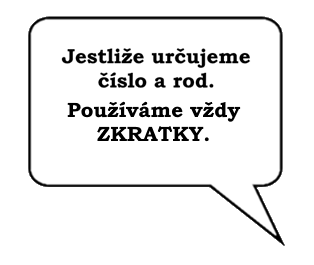 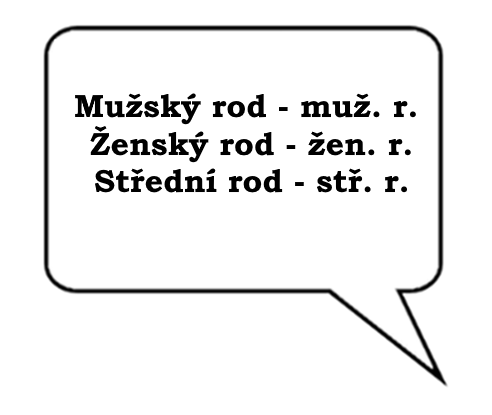 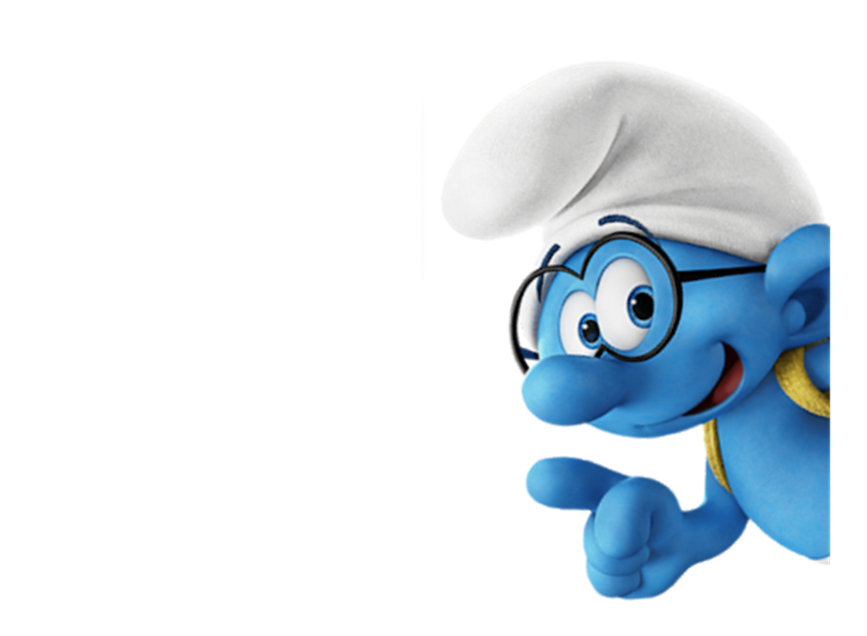 mn. č.,
stř. r.
j. č.,
muž. r.
j. č.,
žen. r.
j. č.,
muž. r.
Pád podst. jm.
Kdo? Co?
pád -
pád -
pád -
pád -
pád -
pád -
pád -
Koho? Čeho?
(bez)
Komu? Čemu?
(ke)
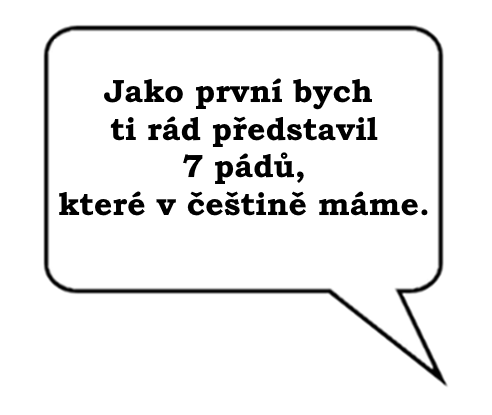 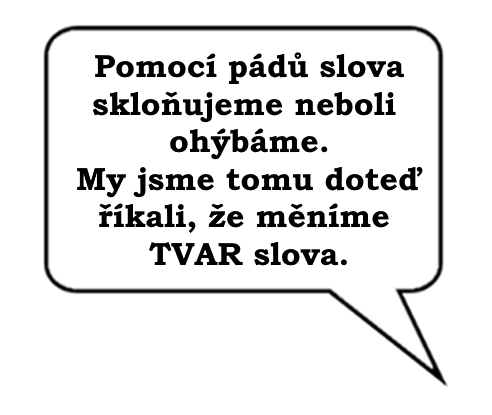 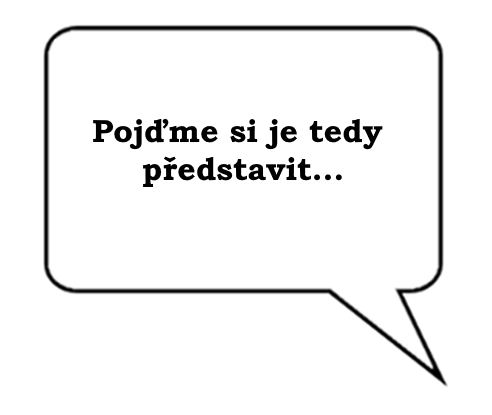 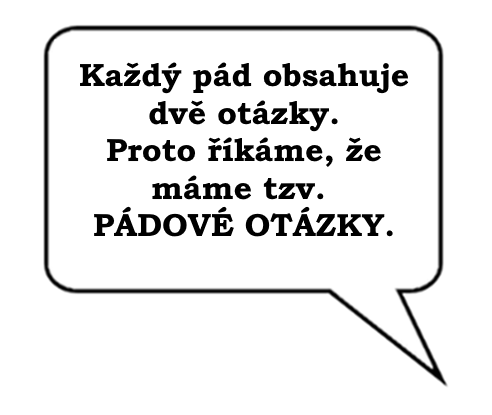 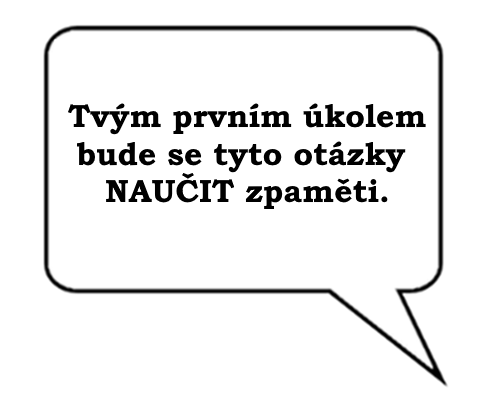 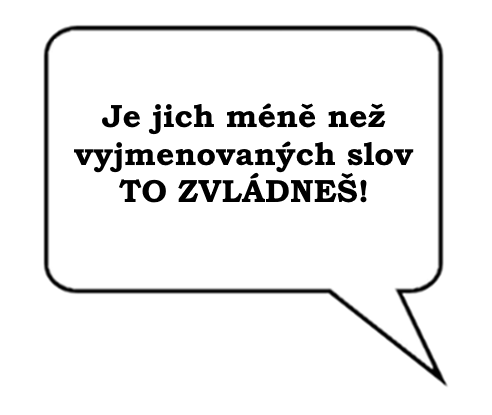 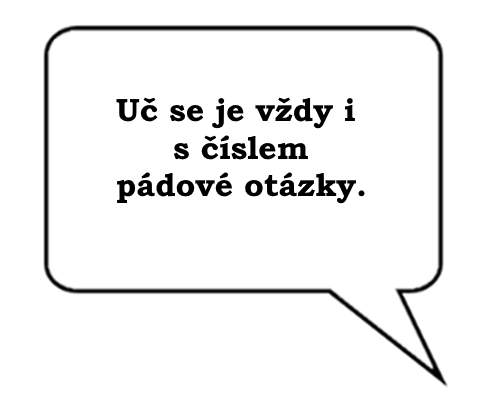 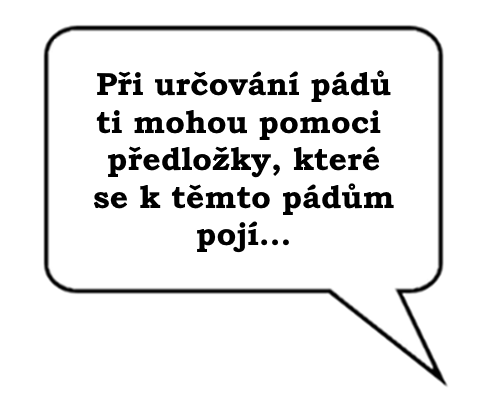 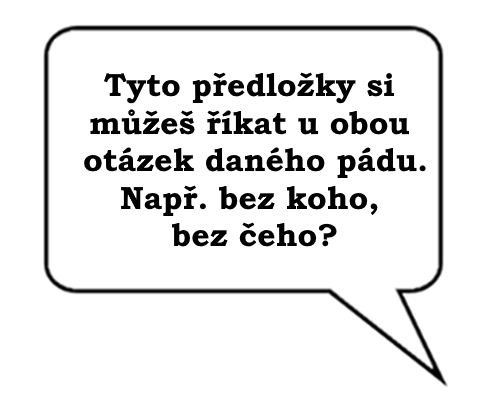 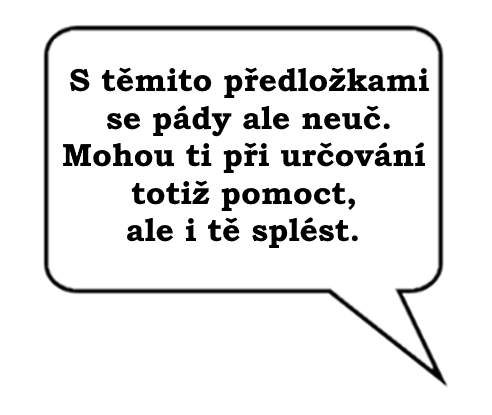 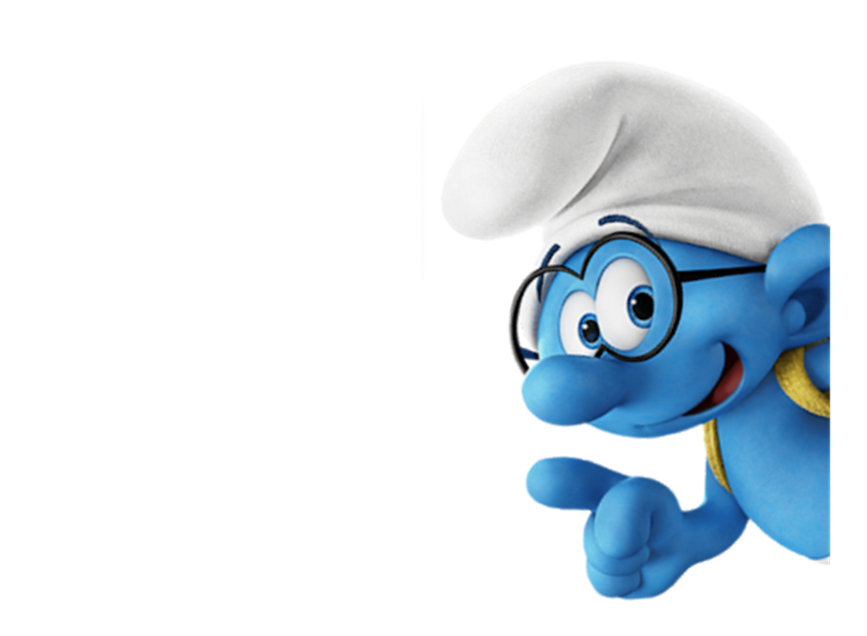 Koho? Co?
(pro)
Oslovujeme, voláme.
Kom? Čem?
(o)
Kým? Čím?
(s)
Projdi si v učebnici na str. 164 žlutou tabulku – Pamatujte si!
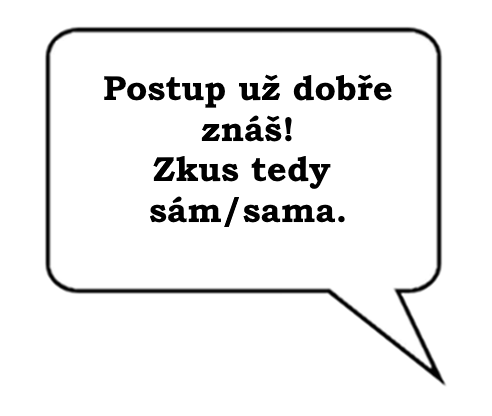 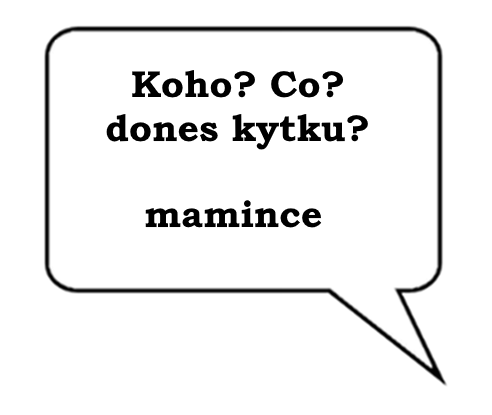 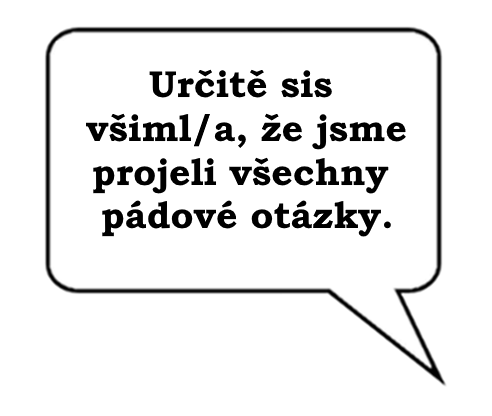 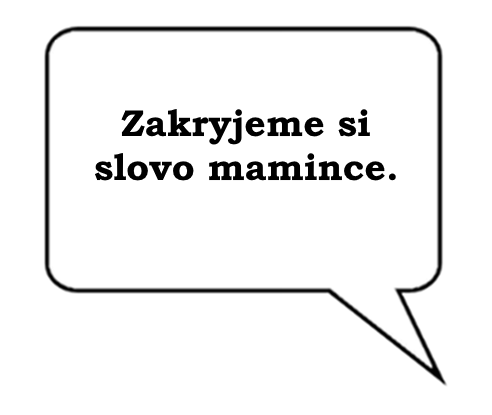 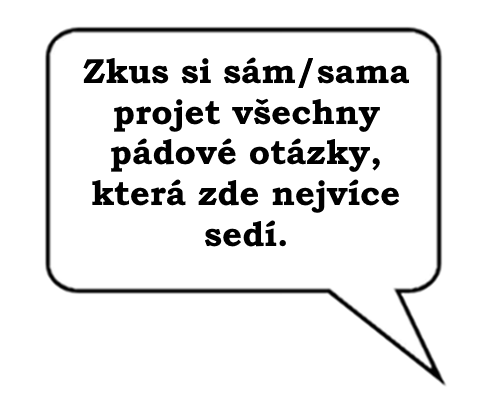 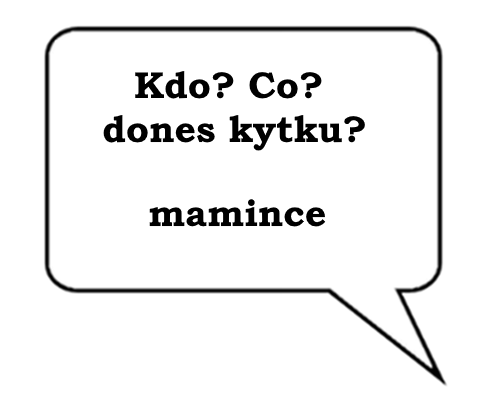 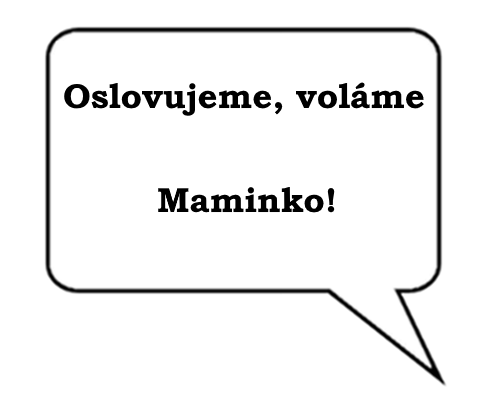 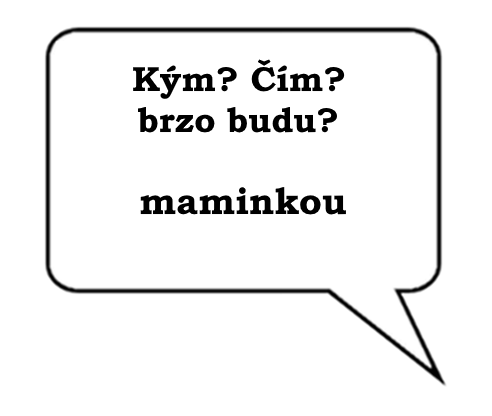 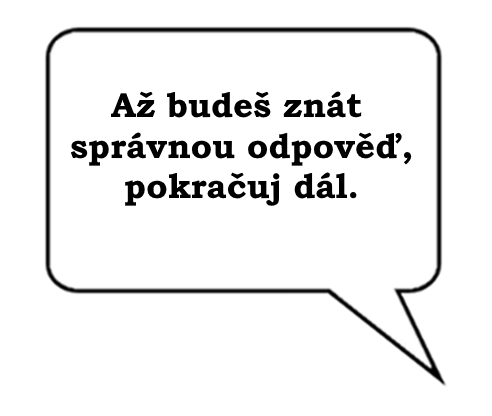 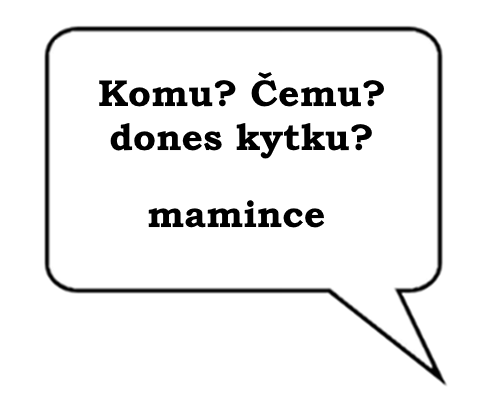 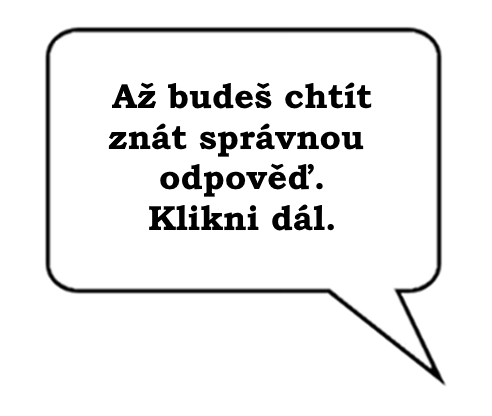 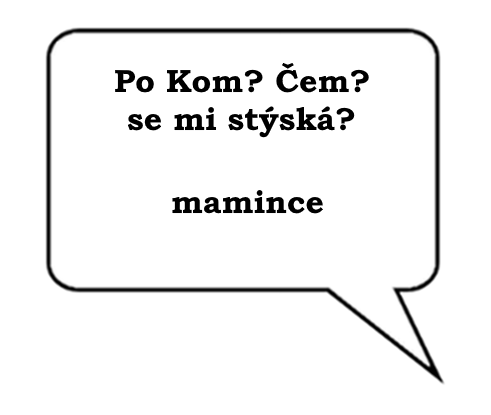 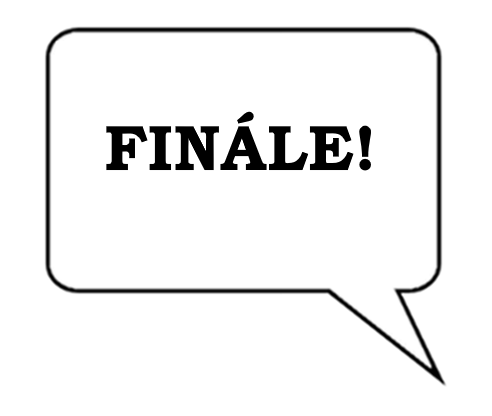 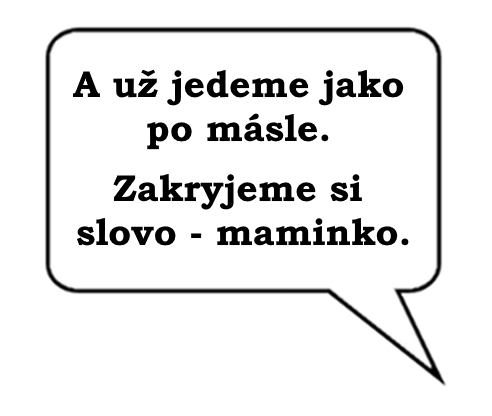 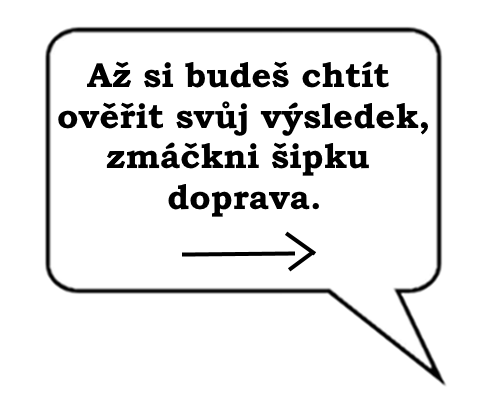 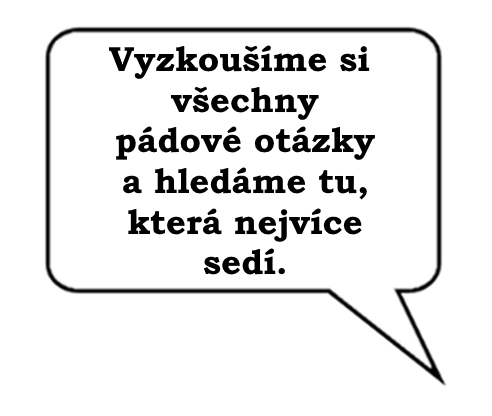 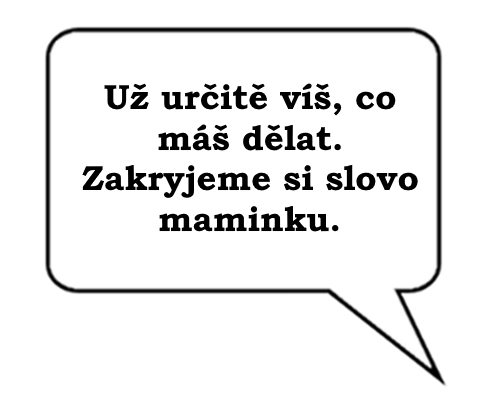 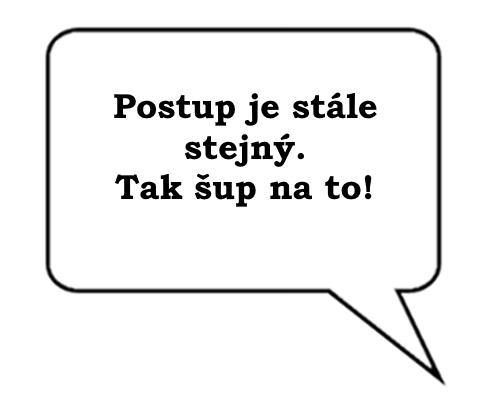 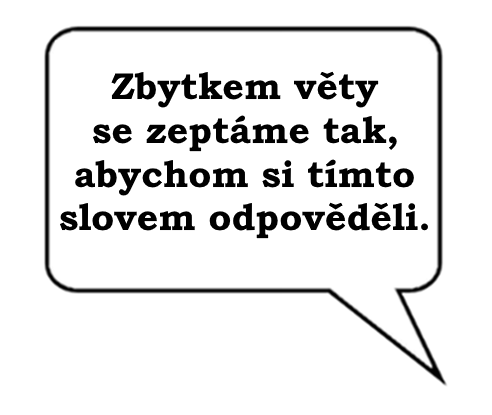 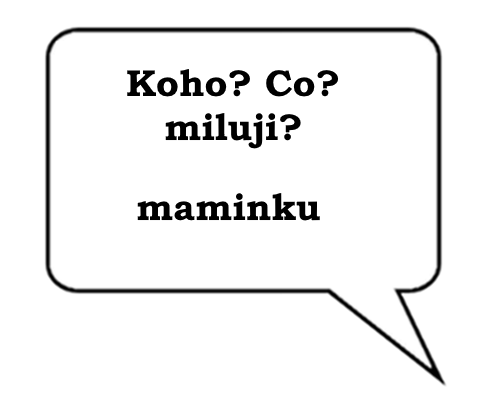 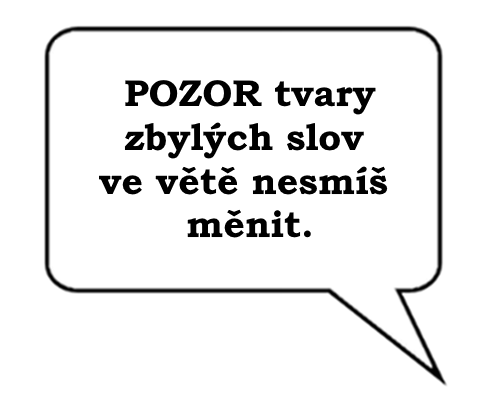 Vyzkoušej si Urči, v jakém pádů podstatné jméno ve větě je.
Maminka
Kdo? Co?
dobře vaří.
- 1. p.
- 2. p.
nikam nejdu.
maminky
Bez
Dones
mamince
kytku.
- 3. p.
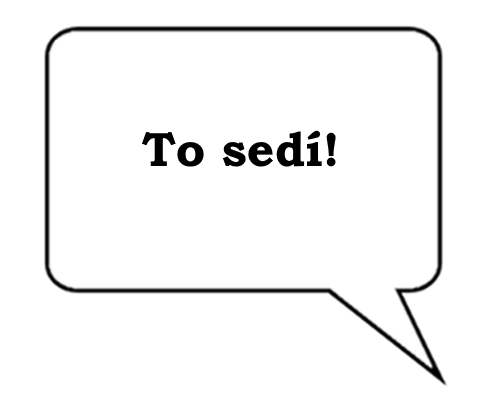 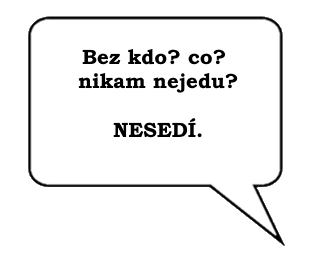 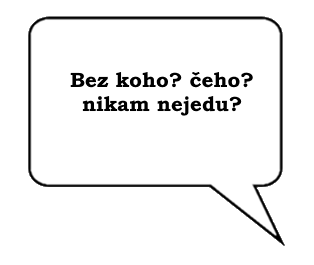 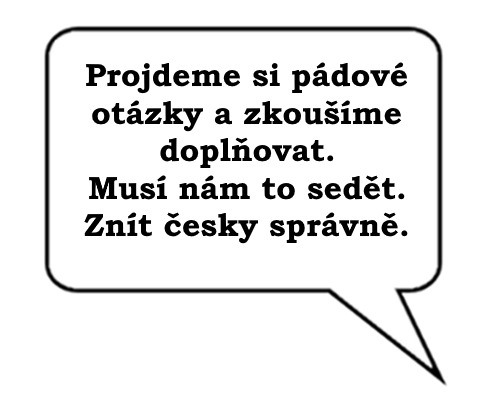 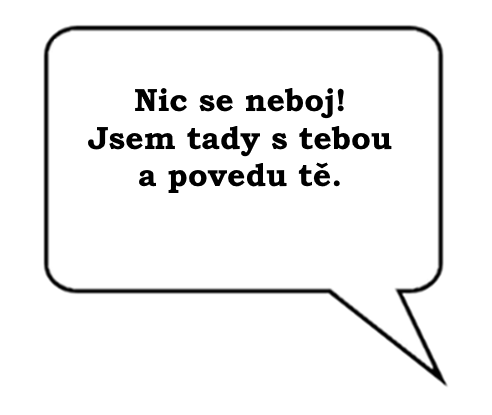 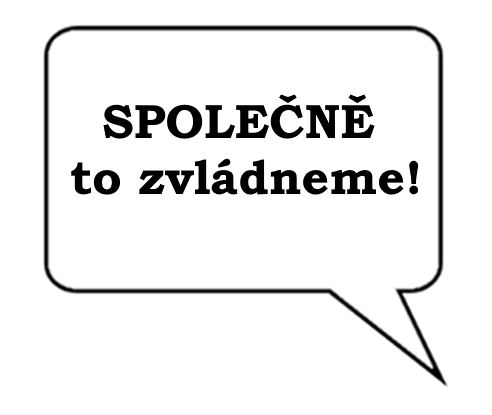 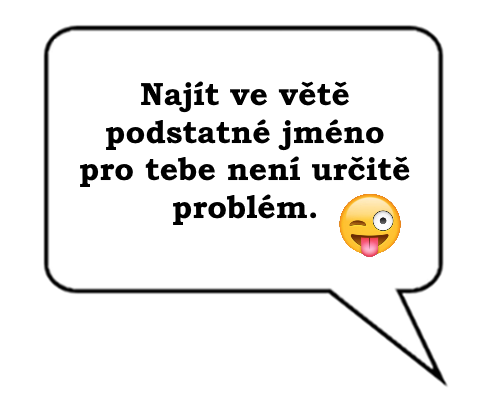 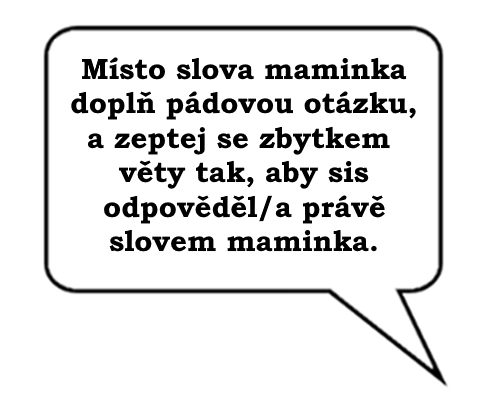 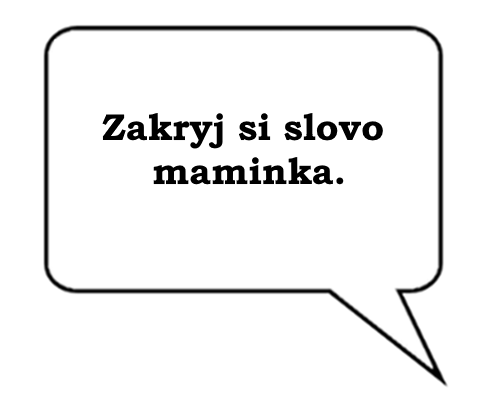 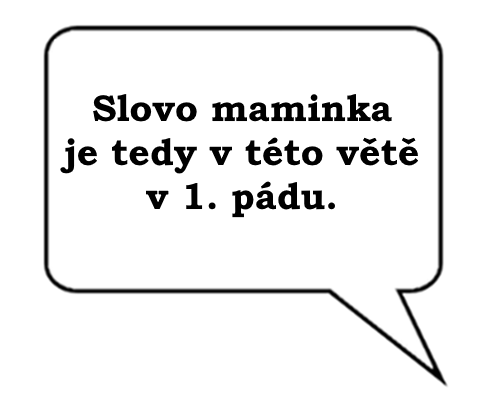 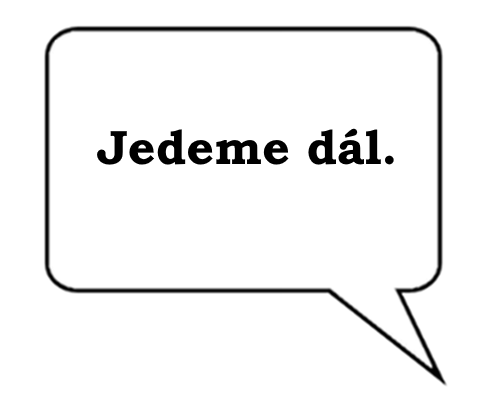 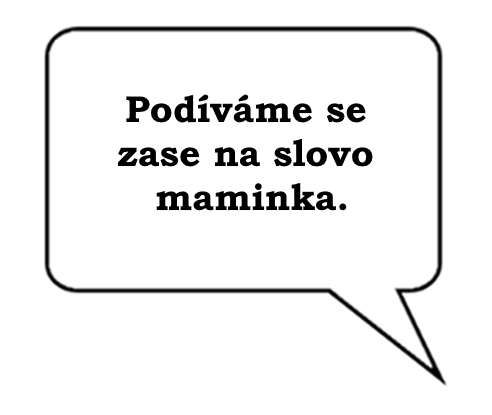 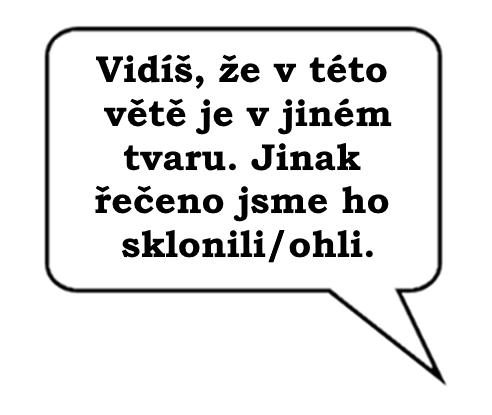 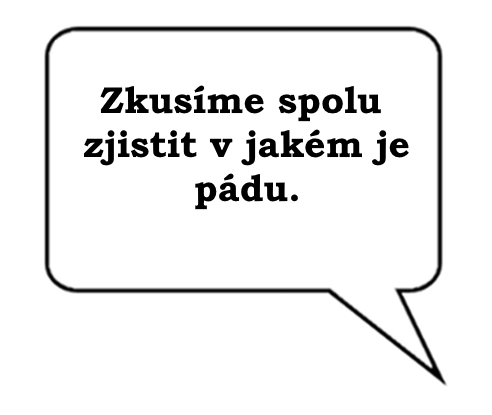 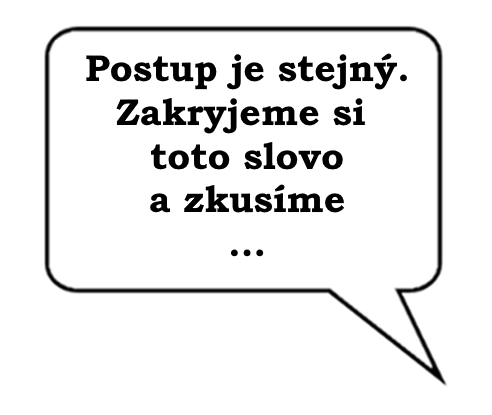 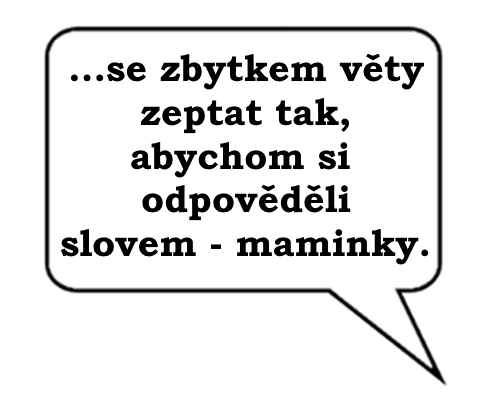 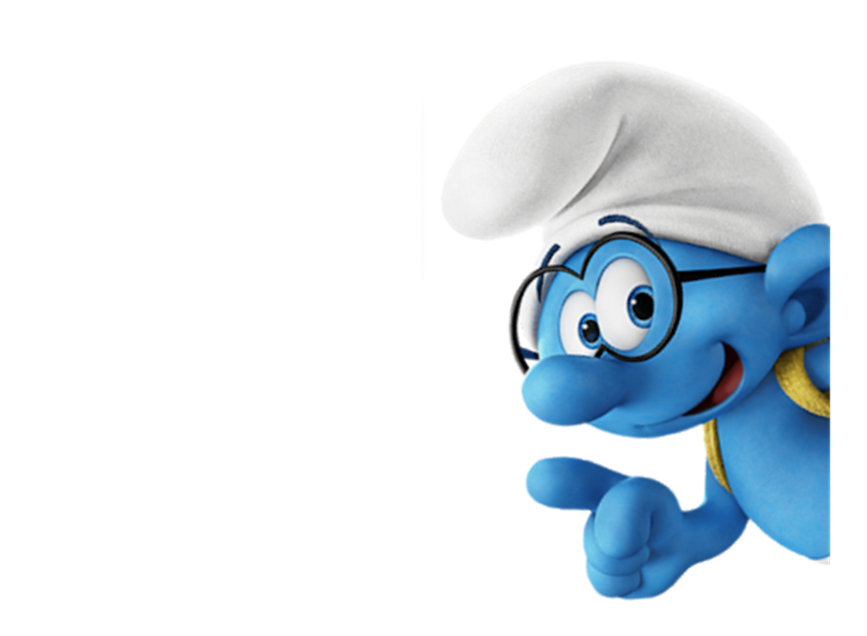 Miluji svou
maminku.
- 4. p.
Maminko
,
pojď se podívat.
- 5. p.
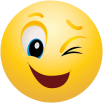 Stýská se mi po
mamince.
- 6. p.
Brzy budu
maminkou.
- 7. p.
Tvary slova - maminka
pád – Kdo? Co?...maminka
pád – (bez) Koho? Čeho?...maminky
pád – (ke) Komu? Čemu?...mamince
pád – (pro) Koho? Co?...maminku
pád – Oslovujeme, voláme!...maminko
pád – (o) Kom? Čem?...mamince
pád – (s) Kým? Čím?...maminkou
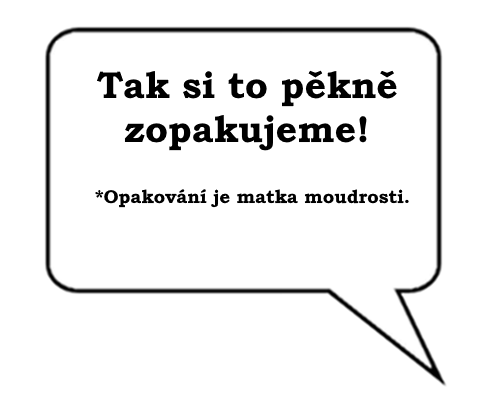 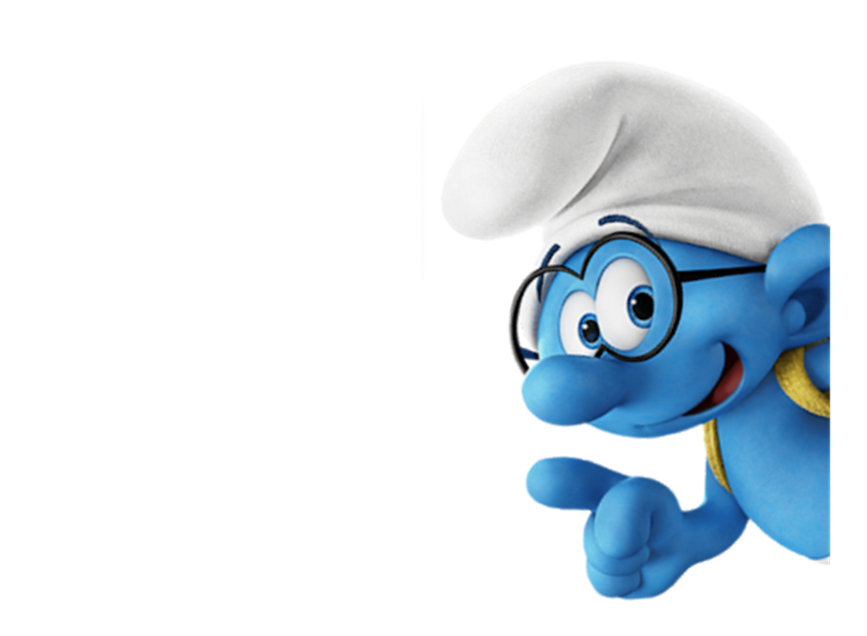 Tvar slova - maminka
maminky
pád – Kdo? Co?
pád – (bez) Koho? Čeho?
pád – (ke) Komu? Čemu?
pád – (pro) Koho? Co?
pád – Oslovujeme, voláme.
pád – (o) Kom? Čem?
pád – (s) Kým? Čím?
maminek
maminkám
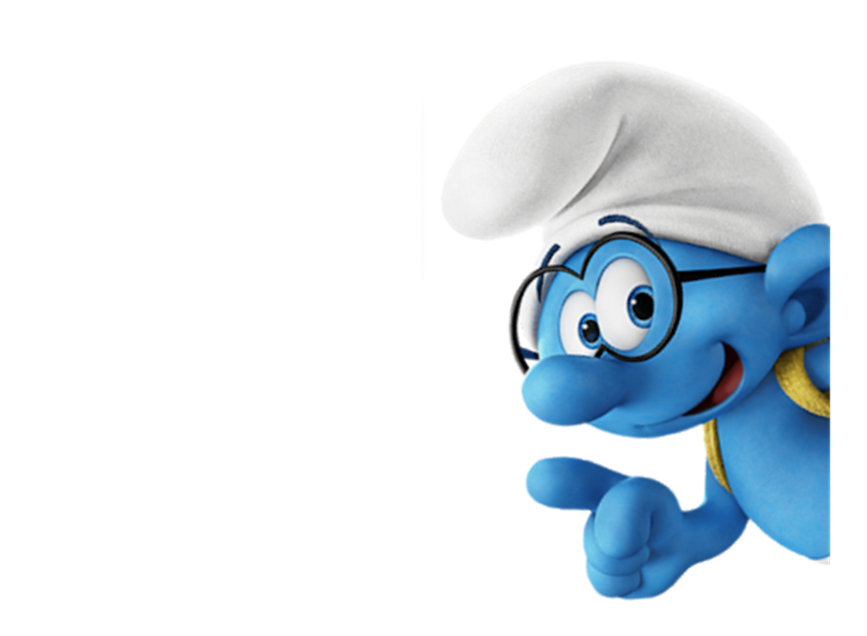 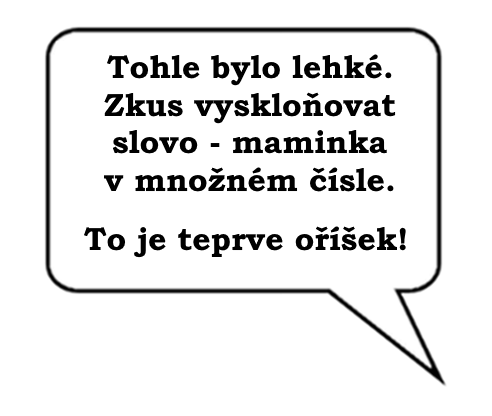 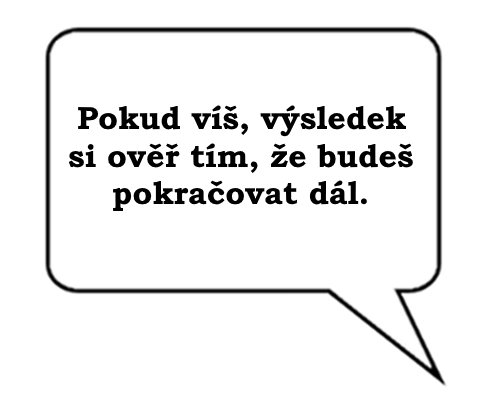 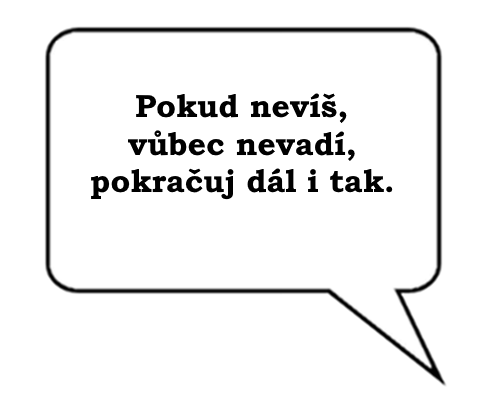 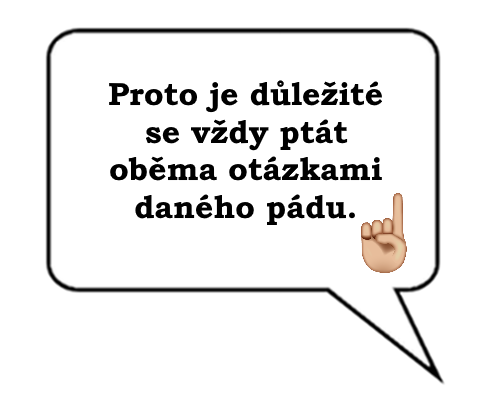 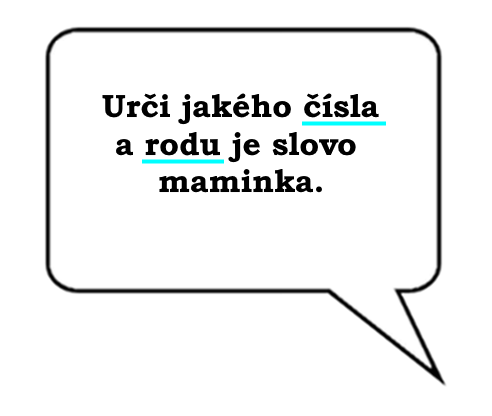 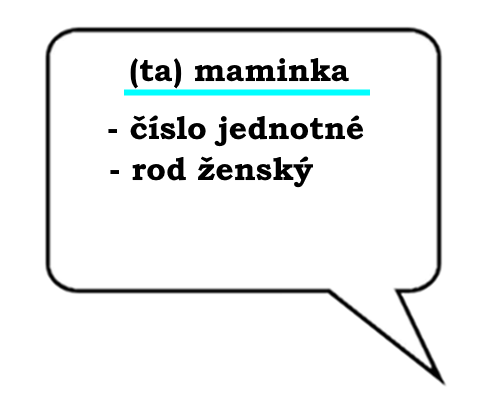 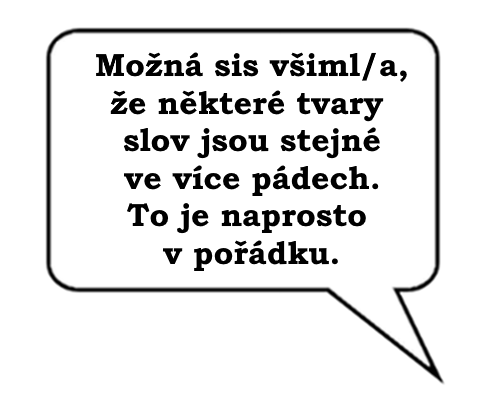 maminky
maminky
maminkách
maminkami
Vyzkoušej si Zkus určit v jakém pádu podst. jm. je.
na louce
- Na kom, na čem?
6. p.
pod lavicí
- Pod kým, pod čím?
7. p.
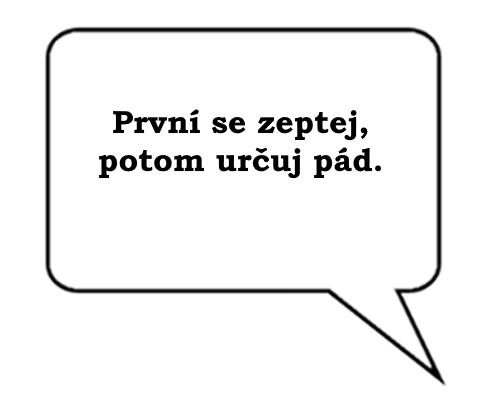 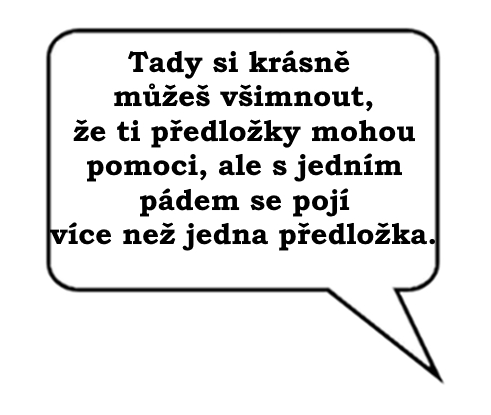 o škole
- O kom, o čem?
6. p.
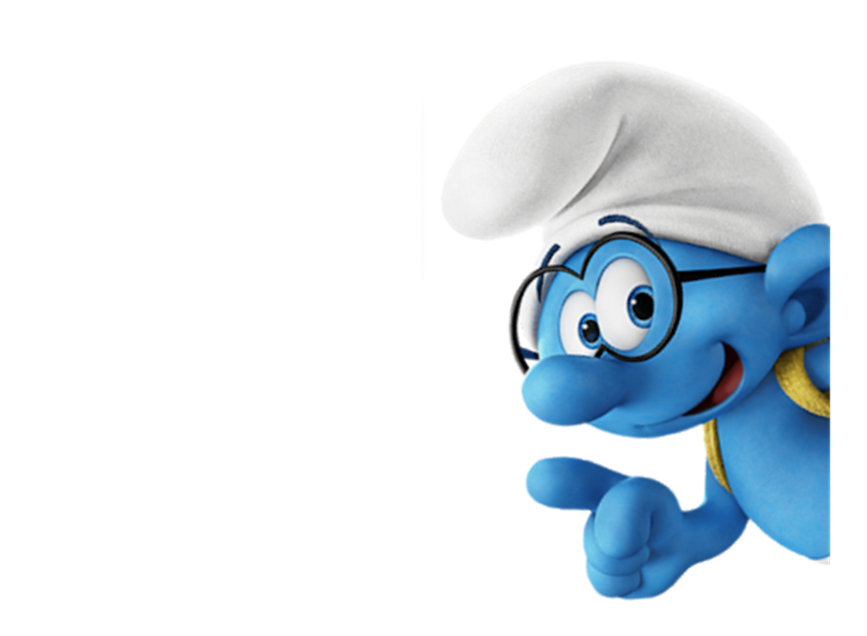 v pohádkách
- V kom, v čem?
6. p.
bez ponožek
- Bez koho, bez čeho?
2. p.
ke koši
- Ke komu, k čemu?
3. p.
pro vajíčka
- Pro koho, pro co?
4. p.
kočička
- Kdo, co?
1. p.
Vyzkoušej si Urči pád ve větě u vyznačeného podst. jm.
Karel skočil do bazénu.
- 2. p.
Do čeho skočil Karel. Do koho, do čeho?
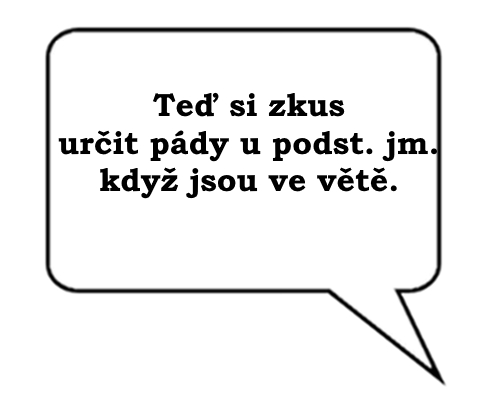 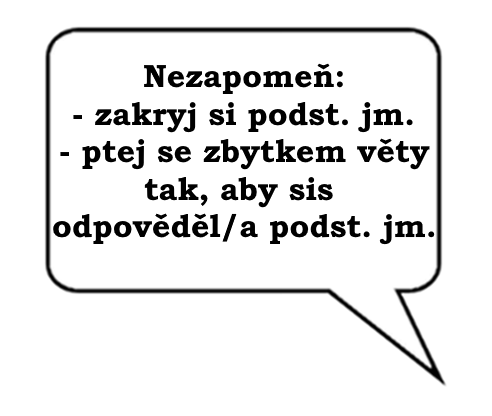 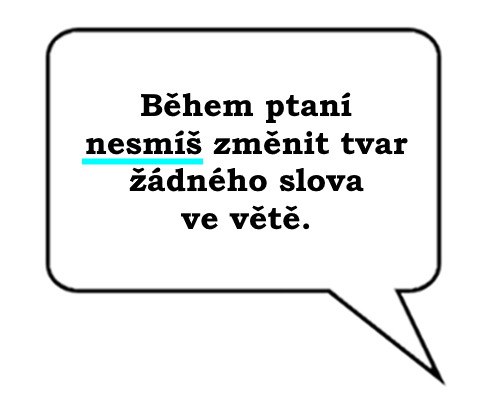 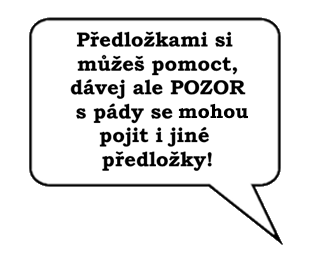 Vlakem nikam nejedu.
- 7. p.
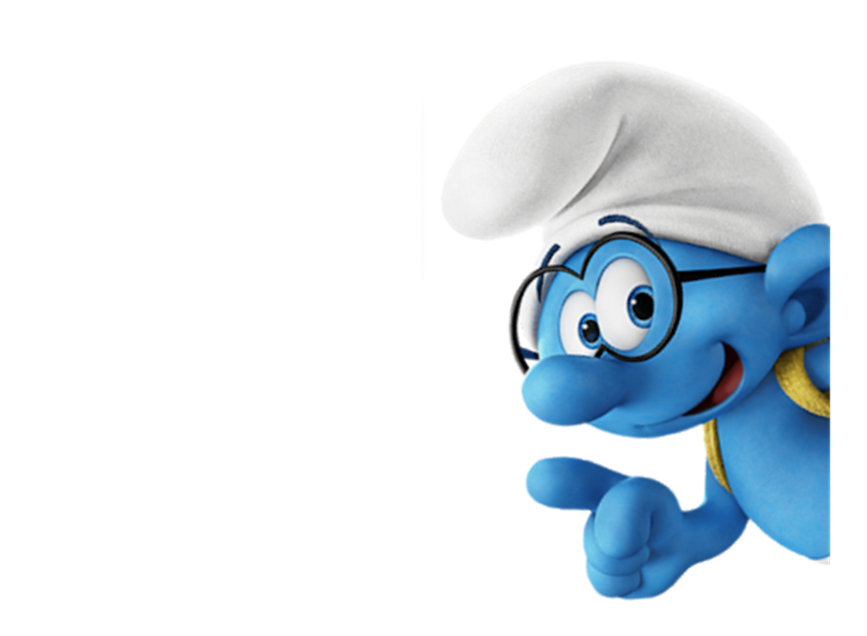 Čím nikam nejedu? Kým, čím?
Zalij květiny.
- 4. p.
Co zalij? Koho, co?
Pejsek a kočička upekli dort.
- 1. p.
Kdo a kočička upekli dort? Kdo, co?
Vyzkoušej si Urči pád ve větě u vyznačeného podst. jm.
Postav to ke stolu.
- 3. p.
K čemu to postav? Ke komu, k čemu?
Máš na lavici pořádek?
- 6. p.
Na čem máš pořádek? Na kom, na čem?
Lenko, pojď k tabuli.
- 5. p.
Oslovujeme, voláme.
Liška běží lesem.
- 7. p.
Čím běží liška? Kým, čím?
Na závěr si zopakujeme všechny pádové otázky.
pád
pád
pád
pád
pád
pád
pád
- Kdo? Co?
- Koho? Čeho?
- Komu? Čemu?
- Koho? Co?
- Oslovujeme, voláme.
- Kom? Čem?
- Kým? Čím?
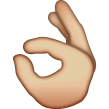 Otevři si školní sešit.
Napiš si dnešní datum.
Podtrhni.
Nadpis – Pád podstatných jmen.
Přepiš si zápis.
Na nový řádek vlevo – 165/9.
Vypracuj. Opiš zadání – výsledek
(např. v kapse – v čem, kom? čem? -6. p.).
Vynechej řádek. 
Na nový řádek vlevo – 166/12.
Vypiš si pádové otázky (každou na 
samostatný řádek).
Ke každé otázce napiš správný tvar slova
myška a myšky. 
* Cvičení za b) nedělejte.
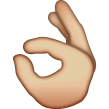 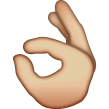 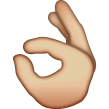 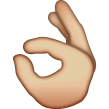 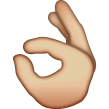 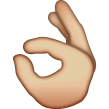 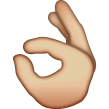 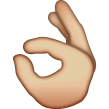 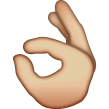 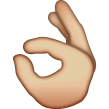 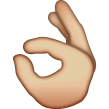 Pádové otázky je potřeba určitě pořádně trénovat. Na procvičení ti složí vše od str. 162 až po 168.K pádovým otázkám se budeme postupně vracet i nadále, a hlavně je budeš probírat i ve vyšších ročnících. Pokud ti to tedy nejde, nevěš hlavu!Chce to jen čas .
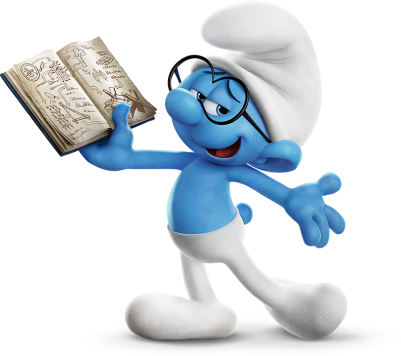 A máme hotovo.Dnes toho bylo opravdu hodně.Prezentaci si projdi klidně vícekrát.Měj se krásně a s některými už v PONDĚLÍ!
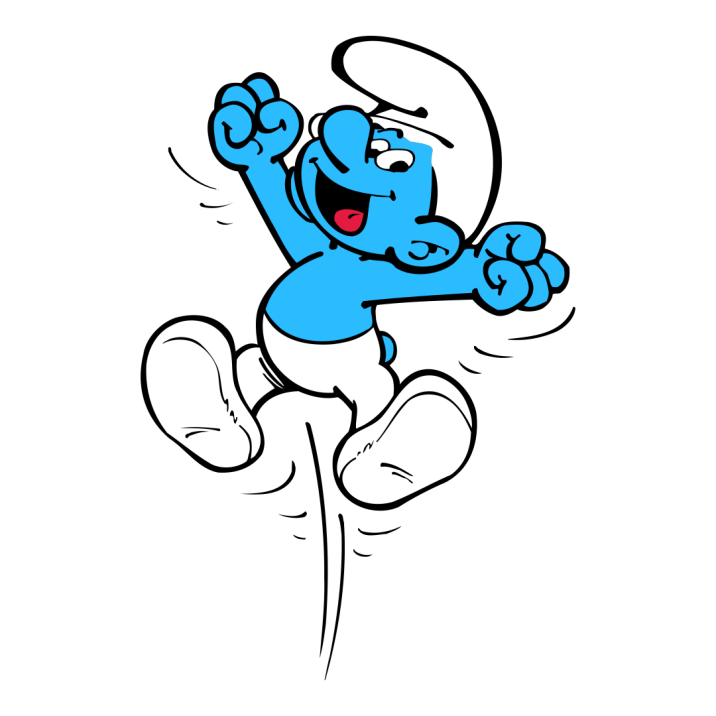